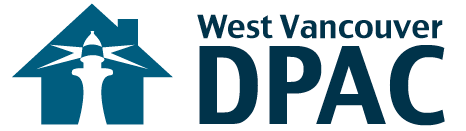 PAC 101
In the Time of COVID

By Past DPAC Chair, Abbie Milavsky
Parent Advisory Council
PAC is the officially recognized collective voice of the parents/guardians of your school community.
Composed of, run and managed by parents/guardians of the school
Governed by the PAC’s Constitution and By-Laws
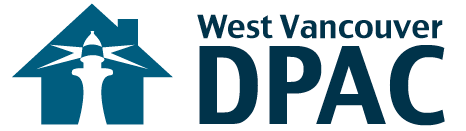 Purpose of A PAC
To advocate for excellence in education, for the safety and well-being of our students and the effective and meaningful involvement of parents/guardians as partners
PAC advises the school administration on any matter relating to public education and supports parents.
Advocacy not Activism
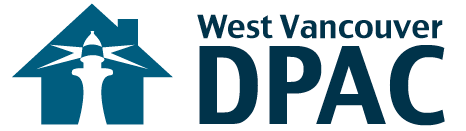 PAC Resources
BC Confederation of Parent Advisory Councils (BCCPAC)  bccpac.bc.ca
leadership manual
Budget template
Constitution and By-law samples
DPAC 
Years of experience at the PAC level – just ask!
SLACK – join now!
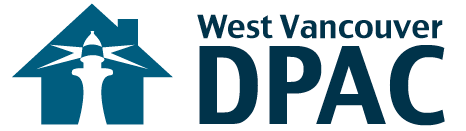 PAC Meetings in Times of COVID
DPAC Zoom Administrator/PAC Zoom Rep
License and schedule
Opportunity for more participation from parents/guardians (capturing larger audience)
Coffee, lunch, after work meetings
Record meetings
Requires new protocols and communication strategies – won’t always get it right and that’s ok!
Opportunity for new creative ideas
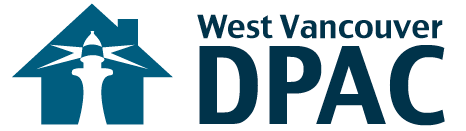 Foundations – what hasn’t changed
Effective, purposeful and Inclusive PAC Meetings - Robert’s Rules of Order
Meaningful Current Bylaws - easy to understand so you can work within them
Transparency & Accountability
Balanced Budget
Solid Communications
Strong Team
Know your school
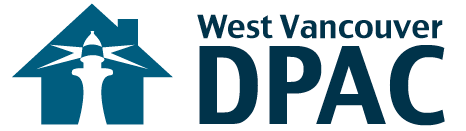 What has changed
More than ever, time for PACs to share what is and isn’t working at their schools
Work together – you aren’t in competition with each other
Opportunities for far more parent participation – but make sure it is meaningful participation
Bring the community together in this time of uncertainty
Everyone has a skill that can be used
Communicate with purpose and caution
Too easy to misinterpret on-line communication
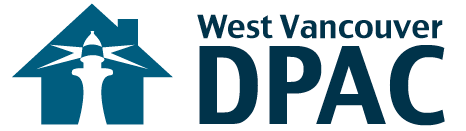 Communication with Parents
Consistent and Regular Communication 
What works best for your school?
Coordinate with school administration
Communication is a two way street
Ask for feedback in a meaningful way
Be weary of late night emails and communication overload!
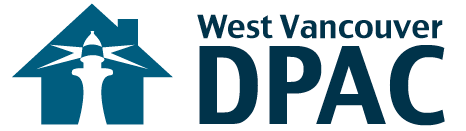 Working with the School
Build a solid relationship 
Alignment of parent & administration goals
Clear budget to align with school goals
Support school initiatives as best you can
Ask for accountability
Recognize your principal and teachers
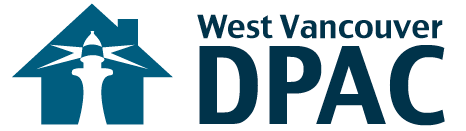 Team building
Find your leaders
Support your team leaders to succeed
Make volunteering easy 
Succession planning
Build a strong supportive team – Exec, Principal, DPAC
Celebrate your successes 
Applaud & recognize your team
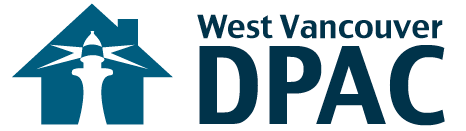 Fundraising
Know what you are raising funds for and make sure goals are consistent with the goals of the administration
Many new opportunities to raise funds:
Virtual bingo
Virtual trivia night
On-line auctions
Drive-in movie
Traditional opportunities:
Hot lunch (potentially)
Cheque drive
Golf tournaments
Gaming Grants
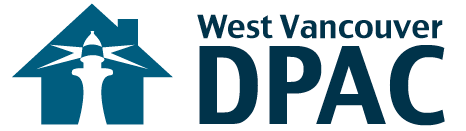 Make a Difference& Have Fun